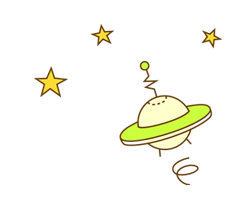 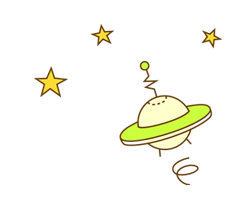 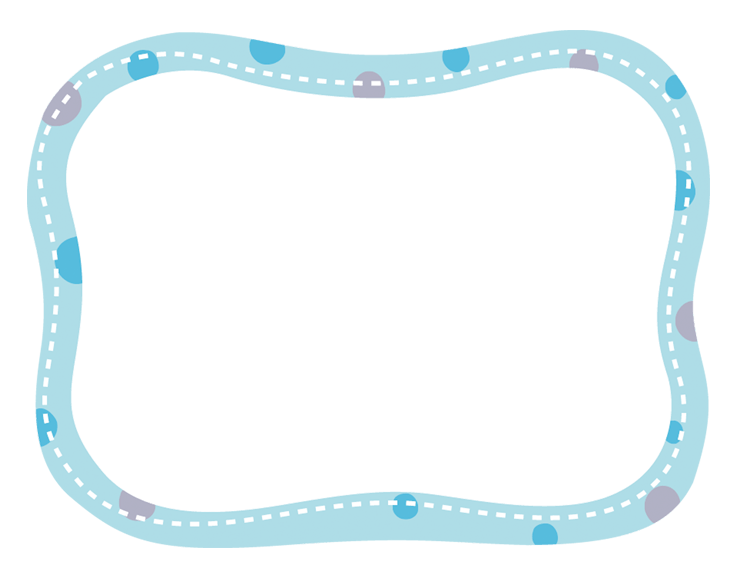 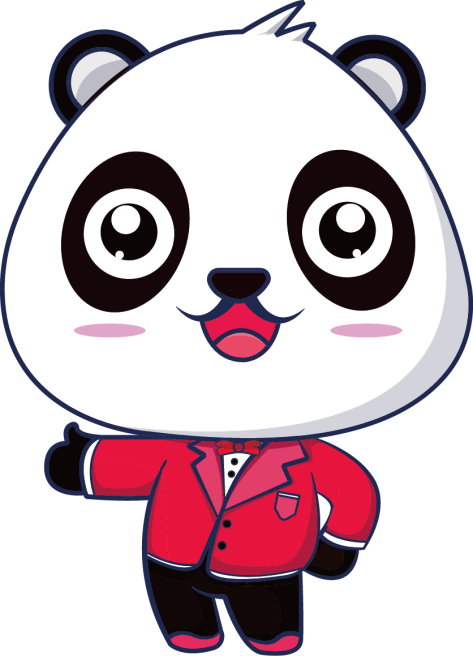 Chào mừng các em học sinh
Toán
Lớp 3
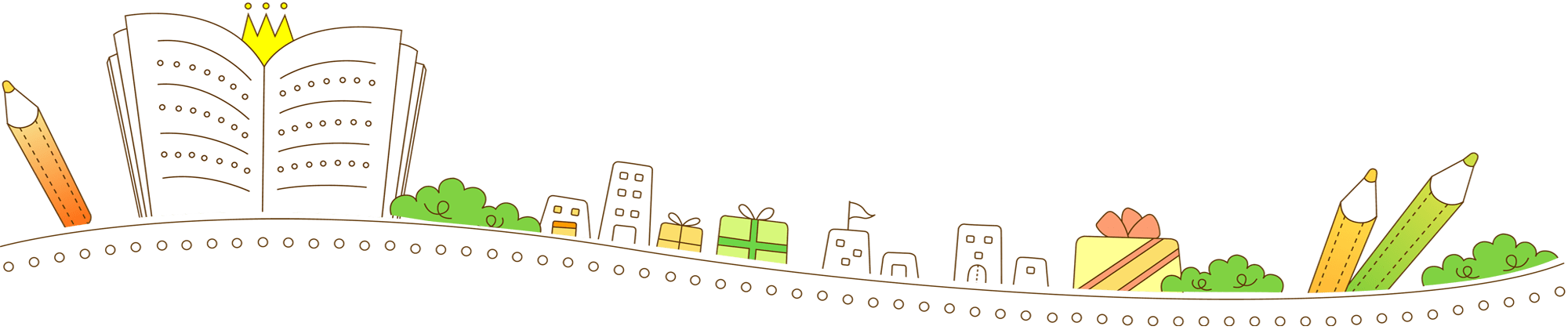 KHỞI ĐỘNG
Tính giá trị biểu thức
421 – 200 x 2
= 421  - 400
= 67 - 37
67 - ( 27 + 10)
=      30
=     21
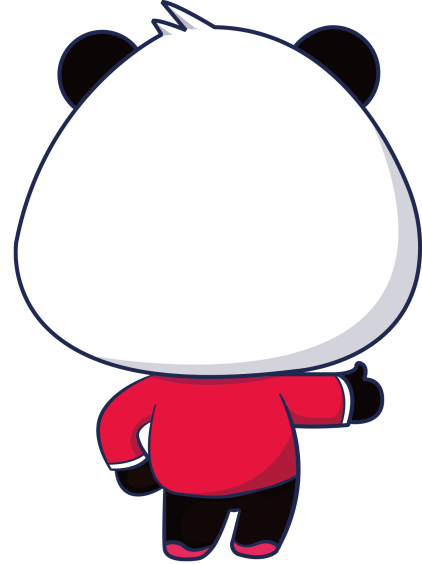 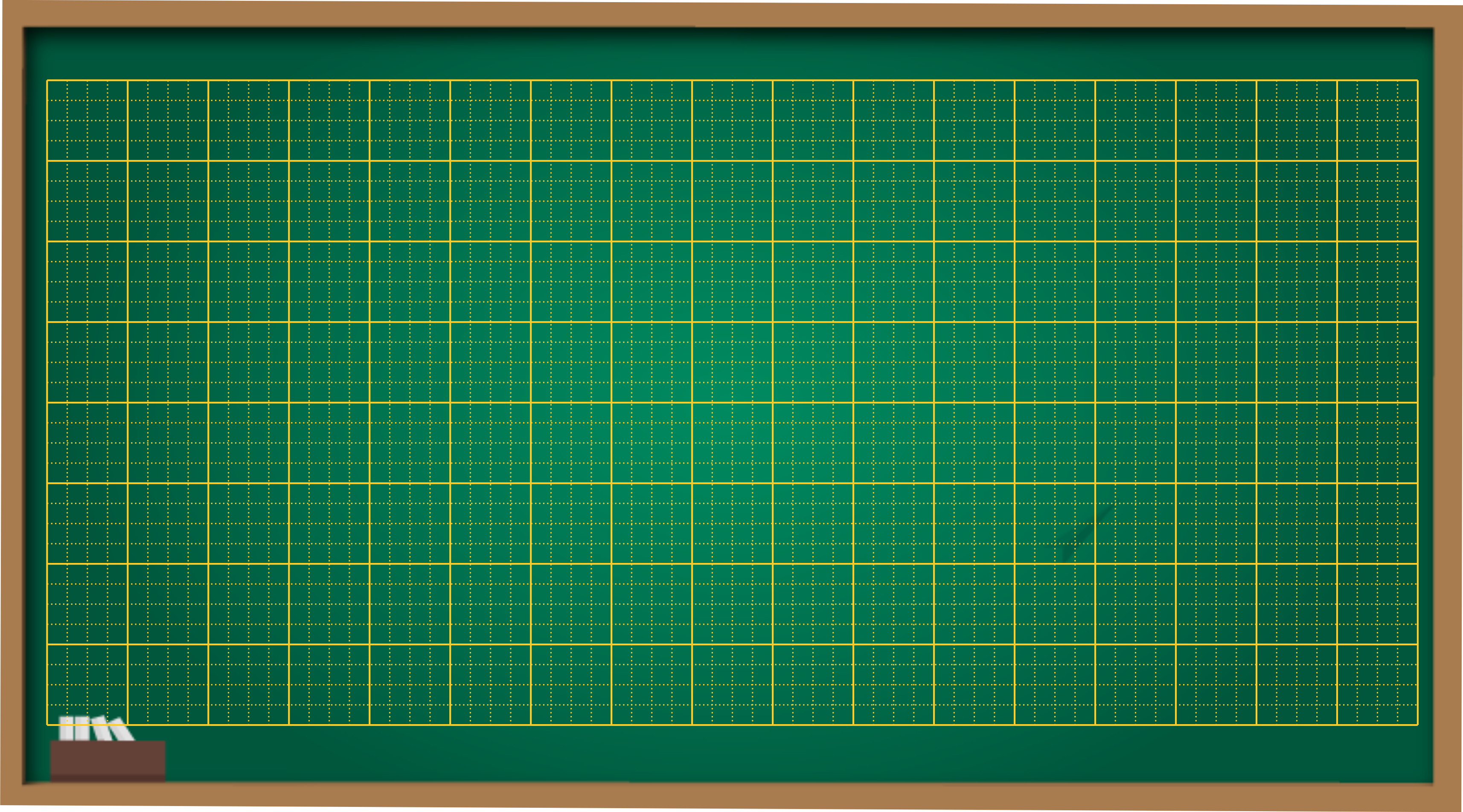 Thứ tư ngày 29 tháng 12 năm 2021
Toán
Luyện tập chung
Bài 1: Tính giá trị biểu thức:
188 + 12 - 50
= 200 - 50
a)  324 – 20 + 61
=  304 - 61
= 150
=  243
b)   21 x 3 : 9
= 63 : 9
40 : 2 x 6
=  20  x 6
=   7
=  120
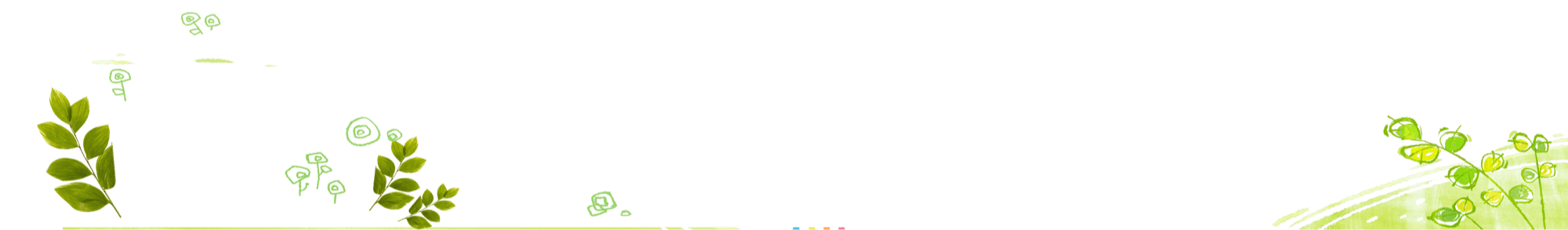 Bài 2: Tính giá trị biểu thức:
b) 90 + 28 : 2
a)  15 + 7 x 8
= 15 + 56
= 90  + 14
= 71
=  104
201 + 39 : 3
=  201  + 13
=  564 - 40
564 – 10 x 4
=  214
=  524
Bài 3: Tính giá trị biểu thức:
a)  123 x (42 – 40)
=  123 x 2
= 72 : 8
b)
72 : ( 2 x 4 )
=  246
=  9
( 100 + 11) x 9
=  111  x  9
= 64 : 4
64 : ( 8 : 4 )
=  999
=  16
Bài 4 : Mỗi số trong hình tròn là  giá trị của biểu thức nào ?
86 – (81 - 31)
90 + 70 x 2
142 -  42 : 2
121
280
230
50
36
(142 – 42) : 2
56 x (17 – 12)
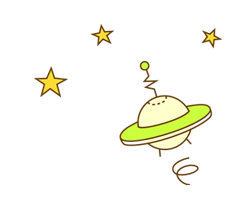 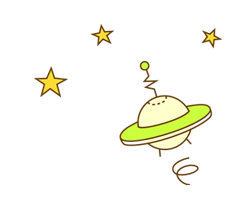 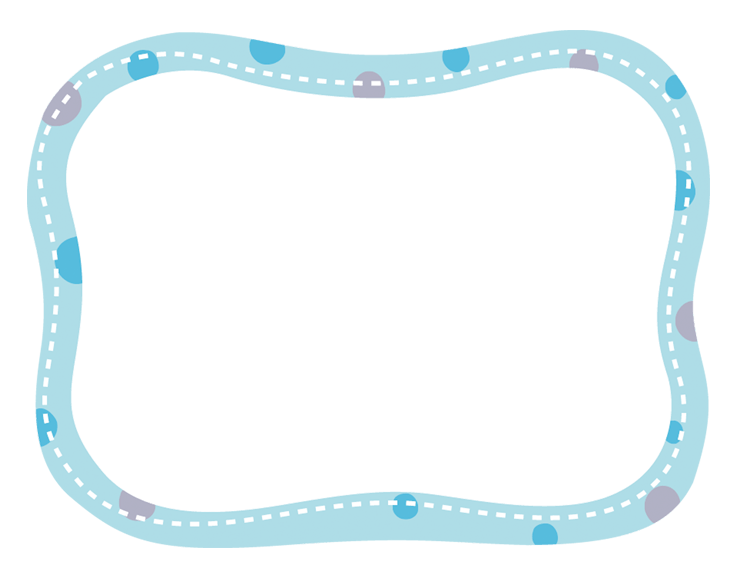 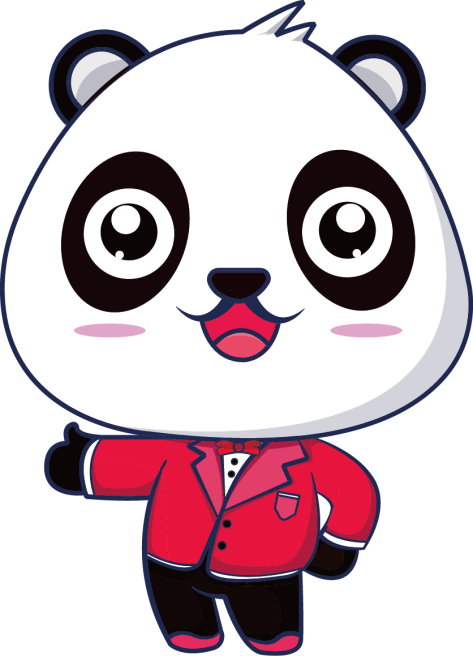 Thank you!
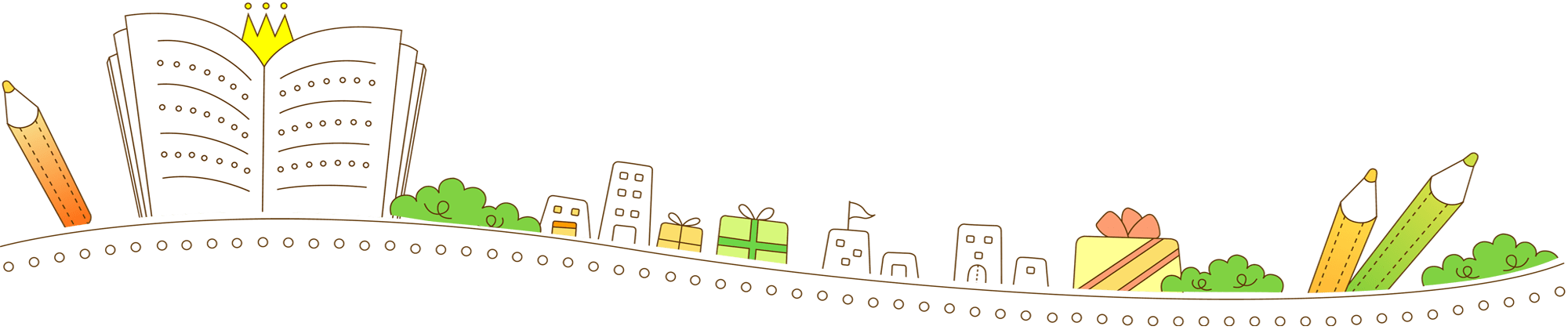